ACL-HLT 2011 Workshop on Distributional Semantics and Compositionality (DiSCo 2011)
June 24, Portland, US
Detecting compositionality using semantic vector space models based on syntactic context
Shared Task System Description
Guillermo Garrido and Anselmo Peñas
NLP & IR Group at UNED
Madrid, Spain
{ggarrido,anselmo}@lsi.uned.es
Outline
About our participation
About the baselines
Hypotheses
Non-compositional compounds are units of meaning

Compound meaning should be different from the meaning of the compound head
Only partially true
Doesn’t cover all cases of non-compositionality

For similar approaches, see (Baldwin et al., 2003; Katz and Giesbrecht, 2006; Mitchell and Lapata, 2010).
Example
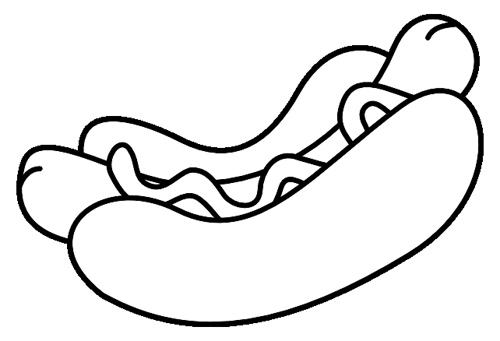 ≠
Compositional example
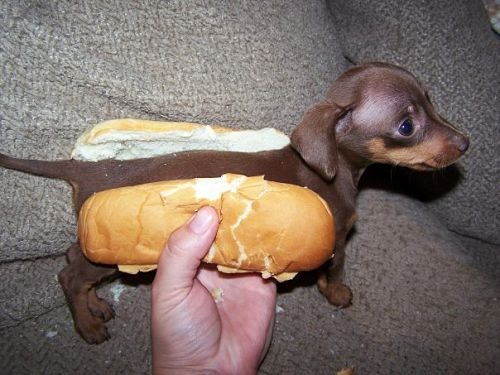 the hot-dog dog
Approach
Lexico-syntactic contexts obtained from large corpora (UkWaC)

A compound as a set of vectors in different vector spaces

Classifier that model the compositionality

Participation restricted to adjective-noun relations in English
Lexico-syntactic contexts
Matching the dependency trees to a set of pre-specified syntactic patterns
Similarly to (Pado and Lapata, 2007)

Frequency in the collection
Which Contexts?
Adjective + Noun
A compound as a set of vectors
A vector space for each syntactic dependency

<a, n> has a vector in each space

Compare <a, n> to its complementary <ac, n>

Complementary of <a, n> :
Set of all adjective-noun pairs with the same noun but a different adjective:
		<ac, n> = {<b, n> | b≠a}
Example of vectors
hot dog
Approach
Vector Space
Subj-of
Vector Space
Obj-of
hotc dog
hotc dog
hot dog
…
hot dog
cosine
hot dog
,  compositionality value 1
blue chip
,  compositionality value 2
…
Why?
We don’t know a priori what is the weight of each syntactic position

We can try also to study it as a feature selection process
Feature Selection
Genetic algorithm for feature selection.
Discarded:
prepositional complexes
noun complexes
indirect object
subject or attribute of the verb to be
governor of a possessive. 
Among selected:
subject and objects of both active and passive constructions
dependent of possessives
Classifiers
Numeric evaluation task:
Regression model by a SVM classifier

Coarse scores:
Binned the numeric scores dividing the score space in three equally sized parts
Results (numeric ADJ-N task)
Outline
About our participation
About the baselines
About the baselines
There is a bias in  the training set:

Average score = 68.4
Standard deviation = 21.7

A simple baseline can benefit from this: output for every sample the average score over the training set.
Results
Compared to the baselines:
About the baselines
So, in addition to the paper baselines:
0-response:
always return score 0.5
Random baseline:
return a random score uniformly between 0 and 100
We propose:
Training average:
return the average of the scores available for training (68.412)
Conclusions
Modest results in the task:
5th best of a total of 17 valid systems in average point difference
But slightly above the average-score baseline
Worse in terms ranking correlation scores
We optimized for point difference

Did we learn anything? Did we confirm our hypotheses?
Not all syntactic contexts participate in the capture  of meaning
Conclusions
Point difference has a strong baseline, using the sample bias:
In hind-sight, we believe the ranking correlation quality measures are more sensible than the point difference for this particular task.
Thanks!
Got questions?
Photo Credits
Dog’s face: http://schaver.com/?p=87

Hot dog: http://www.flickr.com/photos/bk/3829486195/

Hot-dog dog: http://gawker.com/5380716/hot-dogs-in-the-hallway-of-wealth